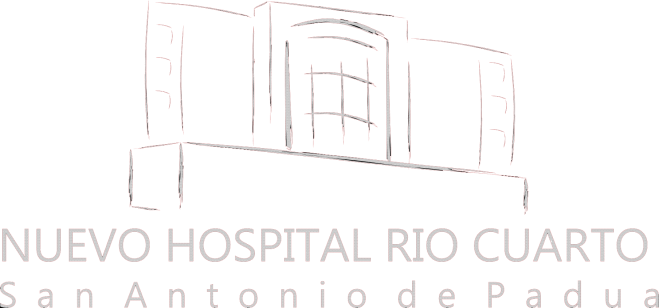 «UNIDAD CENTINELA HEPATITIS »
NUEVO HOSPITAL RIO CUARTO SAN ANTONIO DE PADUA
24º RAUC. Instituto Malbrán. 30-11 al 01-12-2015
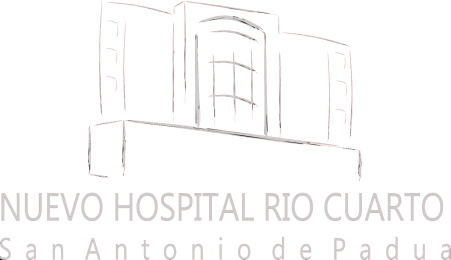 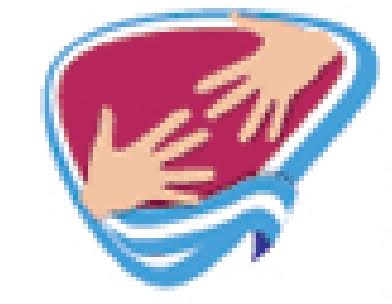 Unidad Centinela Hepatitis Río Cuarto
Componente Clínico:   Méd. Esp. Carlos Mendoza.

Componente Epidemiológico: Lic. en Enf. Silvia Ruiz.

Componente Laboratorio: Lic. en Bioq. Adriana            Fernández.
24º RAUC. Instituto Malbrán. 30-11al 01-12-2015
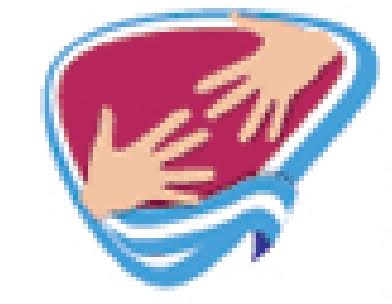 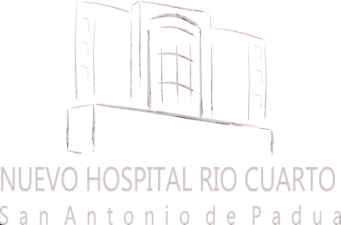 Unidad Centinela Hepatitis Río IV
Casos hepatitis virales/año
Gráfico 1. Casos de Hepatitis UC Río Cuarto
24º RAUC. Instituto Malbrán. 30-11al 01-12-2015
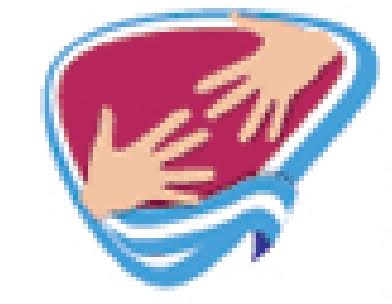 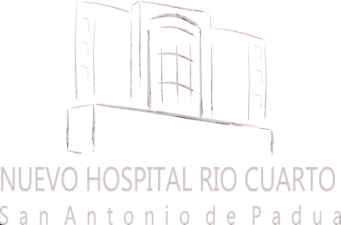 Unidad Centinela Hepatitis Río IV
HEPATITIS VIRALES. Diagnóstico de Laboratorio.
Hepatitis A

-  IgM VHA
-  IgG VHA
Hepatitis B

-  HBs Ag              -  Ag e
-  Anti HBs            -  Anti e
-  Anti HBc            -  DNA viral
-  Anti HBc IgM
Hepatitis C

-  Anti HVC
-  ARN viral
-  genotipificac.
Otros

-  CMV IgM      - VCA IgM
-  CMV IgG      - VCA IgG
ADN viral
24º RAUC. Instituto Malbrán. 30-11al 01-12-2015
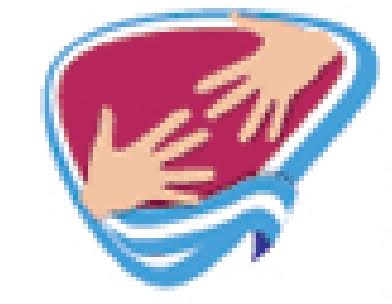 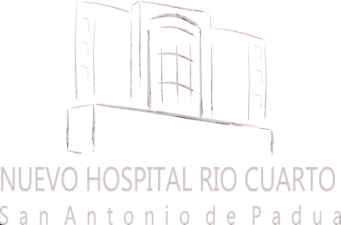 Unidad Centinela Hepatitis Río IV
Campaña Nacional Semana de las Hepatitis 2013/2014.
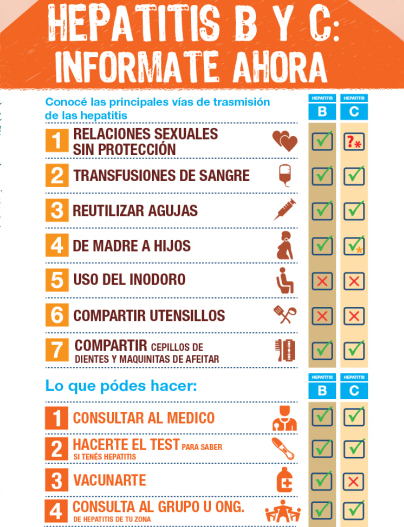 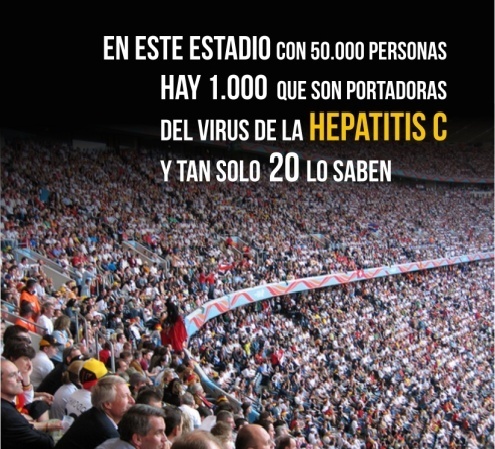 24º RAUC. Instituto Malbrán. 30-11al 01-12-2015
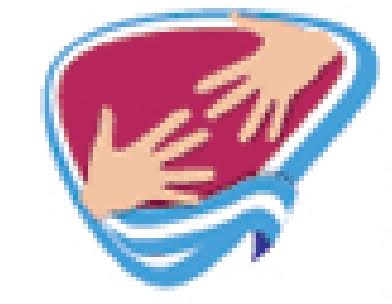 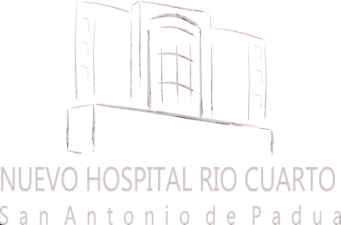 Unidad Centinela Hepatitis Río IV
Campaña Nacional Semana de las Hepatitis 2013/2014.
24º RAUC. Instituto Malbrán. 30-11al 01-12-2015
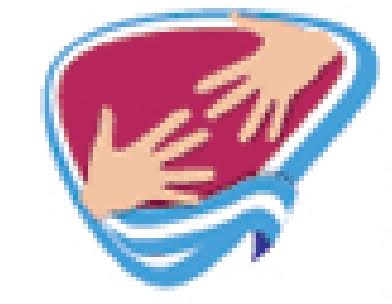 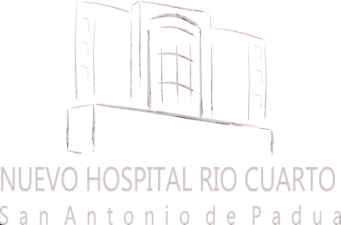 Unidad Centinela Hepatitis Río IV
Campaña Nacional Semana de las Hepatitis 2013.
24º RAUC. Instituto Malbrán. 30-11al 01-12-2015
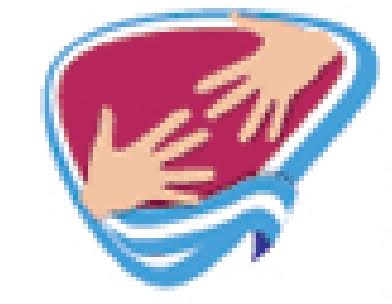 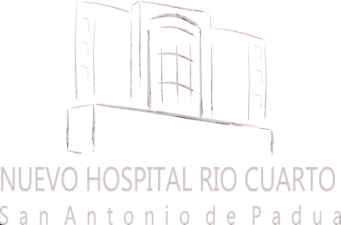 Unidad Centinela Hepatitis Río IV
Campaña Nacional Semana de las Hepatitis 2013.
VACUNACIÓN
24º RAUC. Instituto Malbrán. 30-11al 01-12-2015
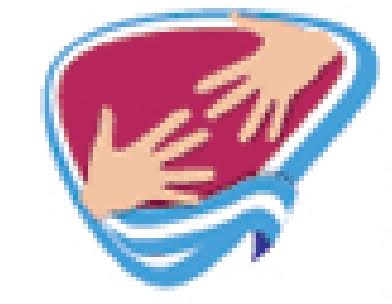 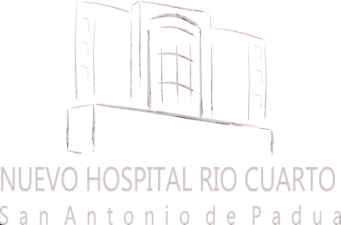 Unidad Centinela Hepatitis Río IV
Campaña Nacional Semana de las Hepatitis 2013.
TESTEO
24º RAUC. Instituto Malbrán. 30-11al 01-12-2015
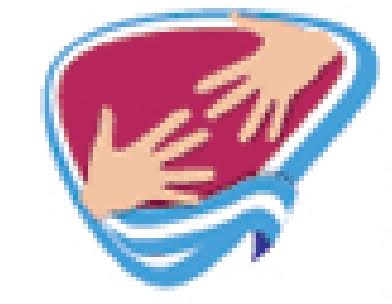 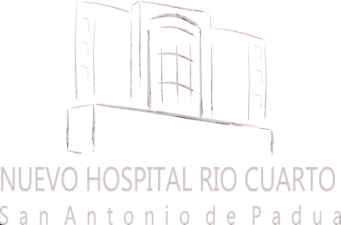 Unidad Centinela Hepatitis Río IV
Campaña Nacional Semana de las Hepatitis 2013.
TESTEO
Pacientes: 340        120 procesó Inst. Malbrán
                                220 Hospital S. A. de Padua


Resultados positivos:
                                    - 8 HBc y anti HBs reactivos,  HBsAg no reactivos (2,3%)
                                    - 4 anti HVC (1,2%)
                                    - 1 HBc y HBsAg reactivos (0,3%)
24º RAUC. Instituto Malbrán. 30-11al 01-12-2015
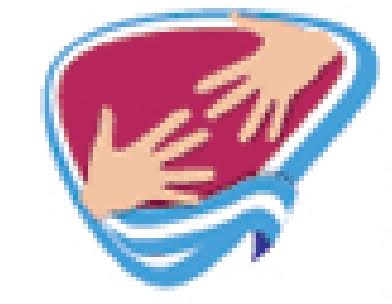 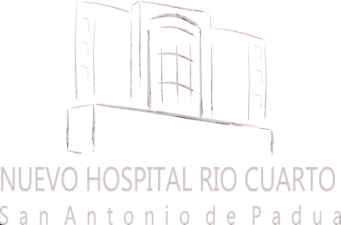 Unidad Centinela Hepatitis Río IV
Campaña Nacional Semana de las Hepatitis 2014.
24º RAUC. Instituto Malbrán. 30-11al 01-12-2015
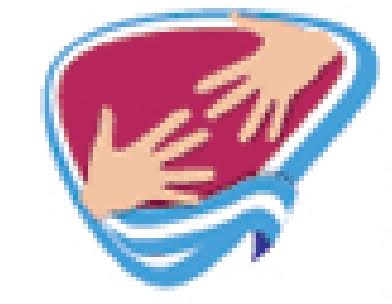 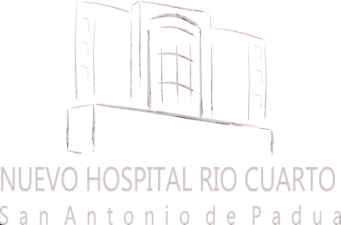 Unidad Centinela Hepatitis Río IV
Campaña Nacional Semana de las Hepatitis 2014.
VACUNACIÓN
24º RAUC. Instituto Malbrán. 30-11al 01-12-2015
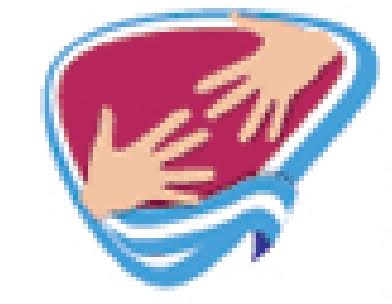 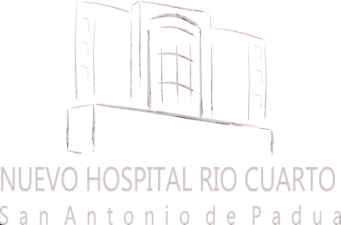 Unidad Centinela Hepatitis Río IV
Campaña Nacional Semana de las Hepatitis 2014.
TESTEO
24º RAUC. Instituto Malbrán. 30-11al 01-12-2015
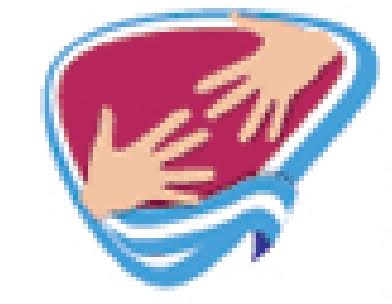 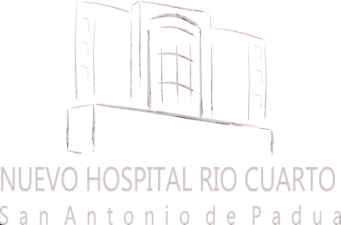 Unidad Centinela Hepatitis Río IV
Campaña Nacional Semana de las Hepatitis 2014.
TESTEO
PACIENTES: 101


Resultados positivos: 
                           - 4 HBc y anti HBs reactivos. HBsAg no reactivo                      (4,0%)
                           - 1 anti HVC reactivo (1,0%)
24º RAUC. Instituto Malbrán. 30-11al 01-12-2015
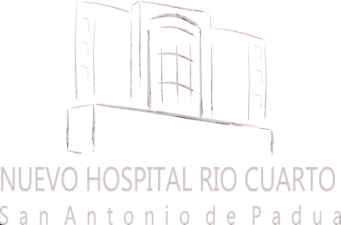 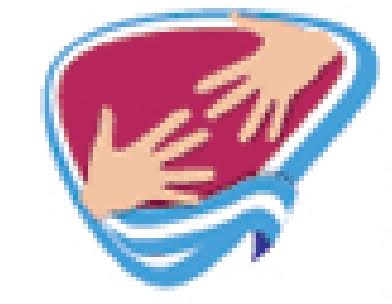 Unidad Centinela Hepatitis Río IV
VACUNACION HEPATITIS B  2013
24º RAUC. Instituto Malbrán. 30-11al 01-12-2015
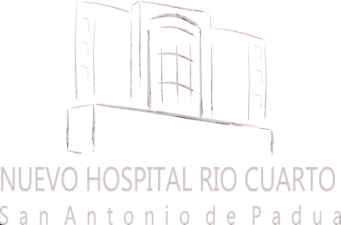 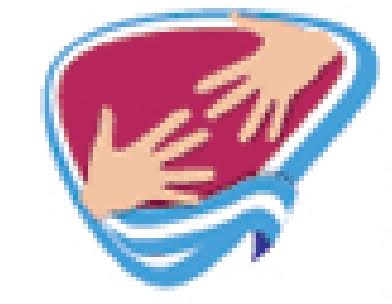 Unidad Centinela Hepatitis Río IV
VACUNACION HEPATITIS B
24º RAUC. Instituto Malbrán. 30-11al 01-12-2015
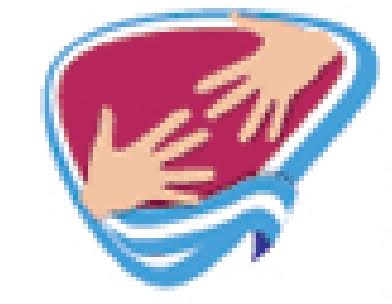 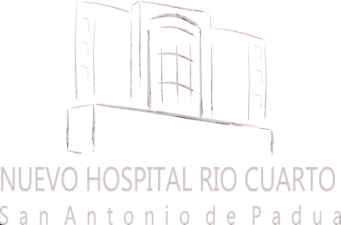 Unidad Centinela Hepatitis Río IV
28 de Julio 2015.
«Jornadas interdisciplinarias de hepatitis virales»
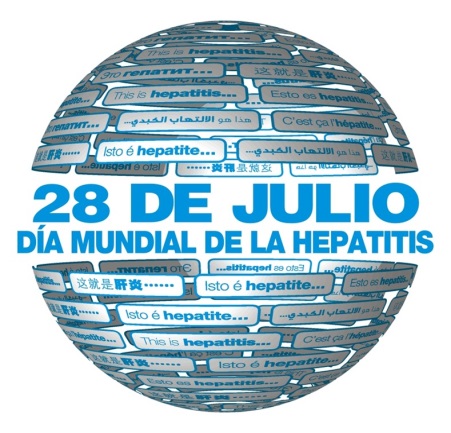 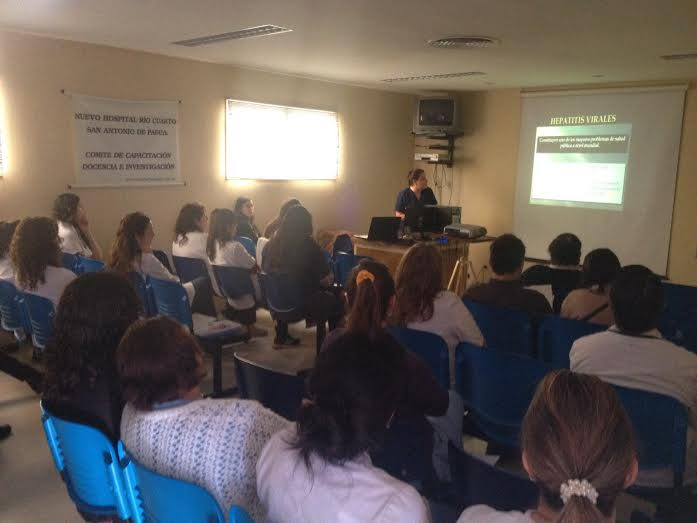 Epidemiología
Historia natural
Prevención
Diagnóstico
Tratamiento
Unidad Centinela
24º RAUC. Instituto Malbrán. 30-11al 01-12-2015
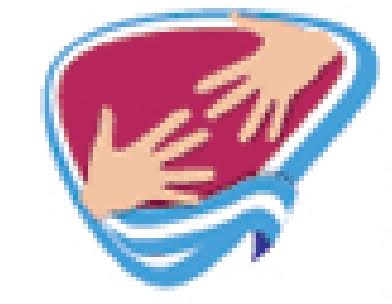 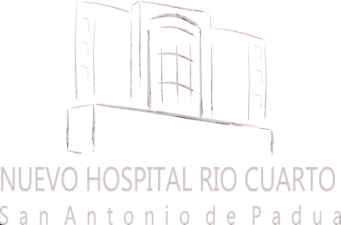 Unidad Centinela Hepatitis Río IV
01 de Diciembre 2014.
CePAT
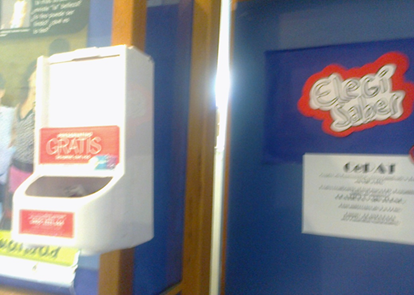 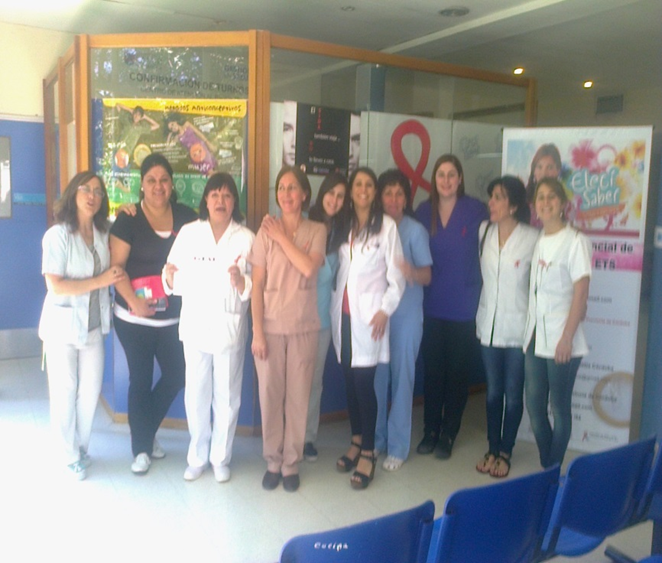 Sífilis
VIH
Hepatitis
24º RAUC. Instituto Malbrán. 30-11al 01-12-2015
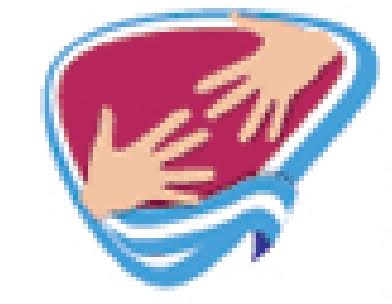 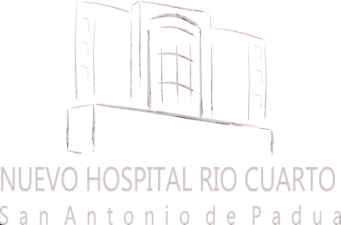 Unidad Centinela Hepatitis Río IV
01 de Diciembre 2014.
CePAT
Tabla 1. Pacientes atendidos en CePAT Río IV. N= 363 (68% femenino)
24º RAUC. Instituto Malbrán. 30-11al 01-12-2015
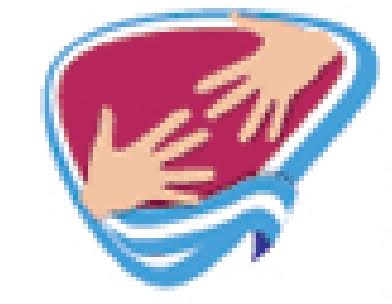 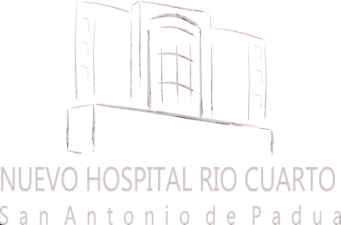 Unidad Centinela Hepatitis Río IV
CONCLUSIONES
Campaña 2013: - amplia difusión por distintos medios.
                                - importante participación de centros de salud                           municipal y universitario.  
Campaña 2014: - menor intensidad de difusión.
                               - menor participación de otros centros de salud.

Resultados sin retirar….

Dosis de vacunación sin completar….
24º RAUC. Instituto Malbrán. 30-11al 01-12-2015
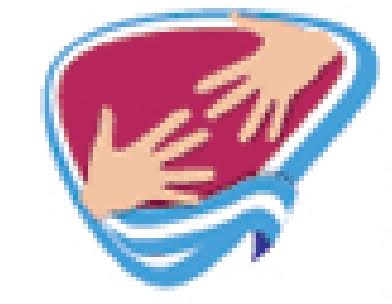 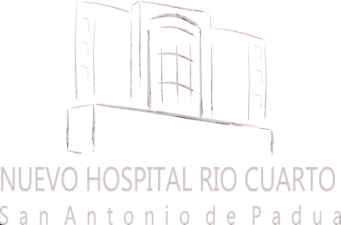 Unidad Centinela Hepatitis Río IV
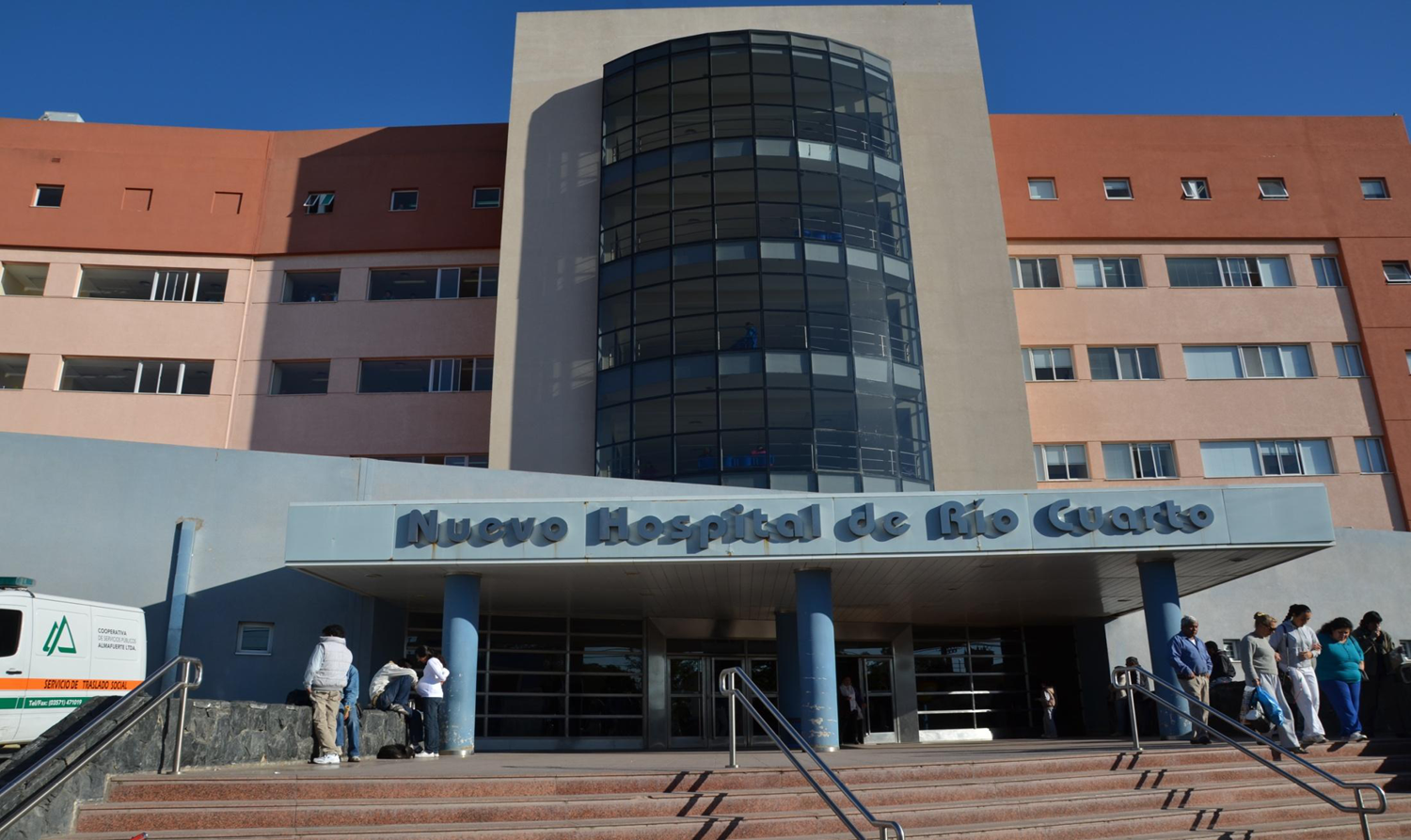 ¡Muchas gracias!
24º RAUC. Instituto Malbrán. 30-11al 01-12-2015